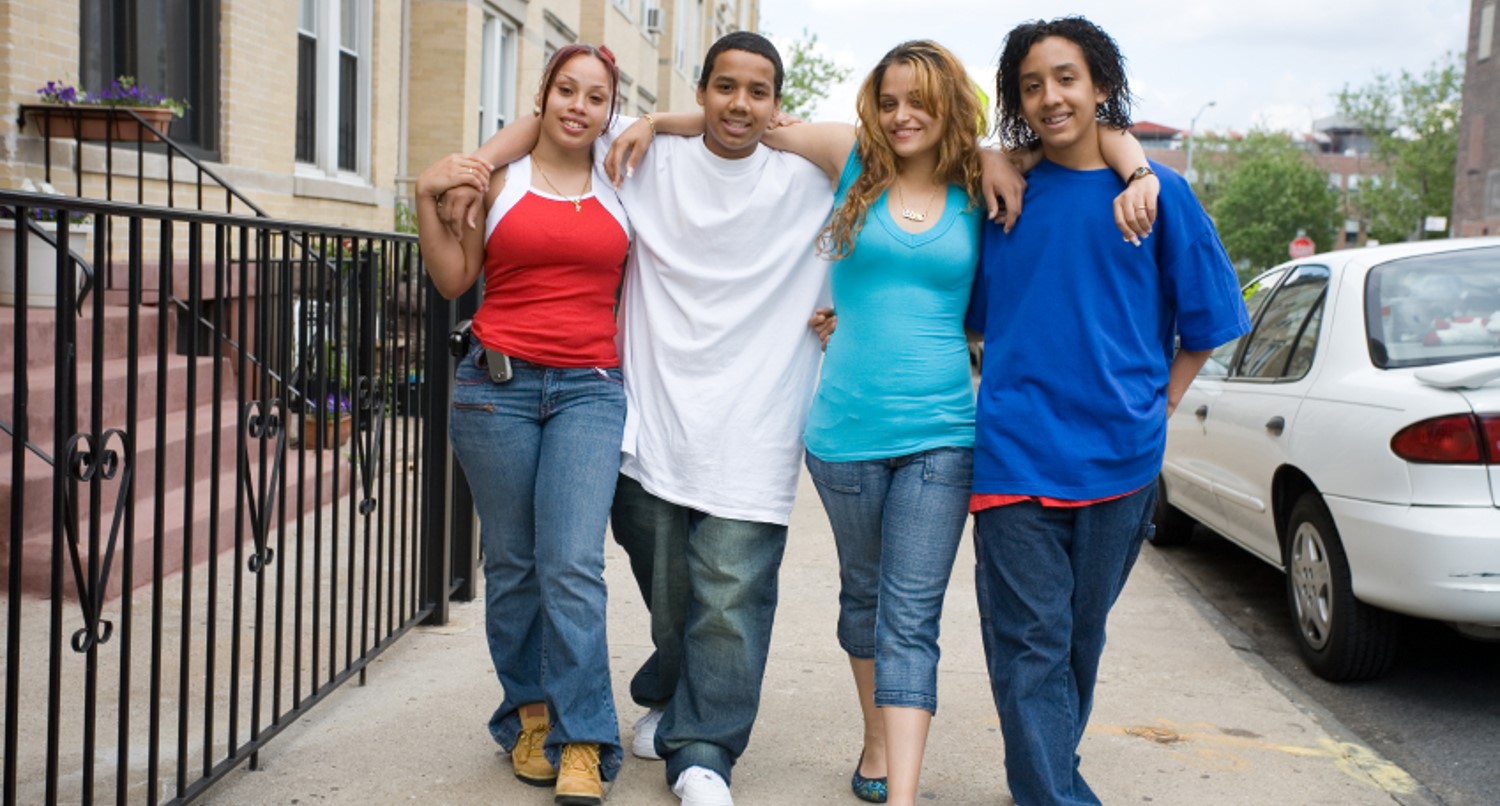 POSITIVE YOUTH DEVELOPMENT    
                        101
Developed by the ACT for Youth Center for Community Action
www.actforyouth.net
Training Overview
Positive Youth Development
Positive Youth Outcomes
Youth Voice & Engagement
Youth Development Programming
Youth Worker Competencies
1. Positive Youth Development
What is PYD?
Child and adolescent development?
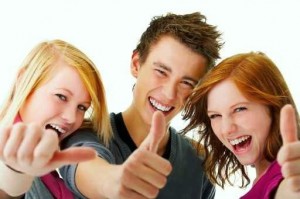 Youth programs?
A philosophy or approach?
Laws/Norms
Economics
Peer
Role models
Family
School
Youth
Faith Communities
Neighborhood
Work
Media/Internet
Ecological Model of Development
Maslow’s Hierarchy of Needs
Social Toxicity
HOMOPHOBIA
VIOLENCE
SEXUAL EXPLOITATION
Social factors that poison youths’ well-being and healthy development
HEALTH THREATS
SEXISM
DISRUPTED FAMILY RELATIONSHIPS
POVERTY
RACISM
LACK OF BENEVOLENT ADULT AUTHORITY
Inequity and Adolescence
Outcomes for Black, Latinx, and LGBTQ+ Youth, and Youth with Income Below Poverty Line


Lower Rates of High School & College Graduation

Health Disparities  (pregnancy, STI, HIV, substance abuse)

Higher Rates of Detention, Foster Care Placement
National Academies of Sciences, Engineering, and Medicine. (2019). The Promise of Adolescence.
Supportive Research
Prevention Research
 What predicts and prevents poor health outcomes?
Resiliency Research
    What explains success despite the odds?
Youth Development Research 
  What predicts and promotes thriving?
Emerging Science of Learning and Development (SOLD)
Brain Development
Pamela Cantor et al. 2018
Defining Positive Youth Development
A philosophy or approach that guides communities in the way they organize programs, supports and opportunities so that young people can develop to their full potential.
 Focus on building positive outcomes
 Youth voice and engagement
 Long-term involvement/Developmentally appropriate
 Universal/Inclusive
 Community-based/Collaborative
Fixing Problems
Building on strengths
Reactive
Pro-active
Troubled Youth
All youth
Youth as Recipients
Youth as Participants/Resources
Programs
Relationships
Professional Work
Everyone’s Work
Paradigm Shift
Traditional Youth Services
Positive Youth Development
Adapted from Search Institute. 2001.
Old Attitudes/New Attitudes. Speaking of Developmental Assets.
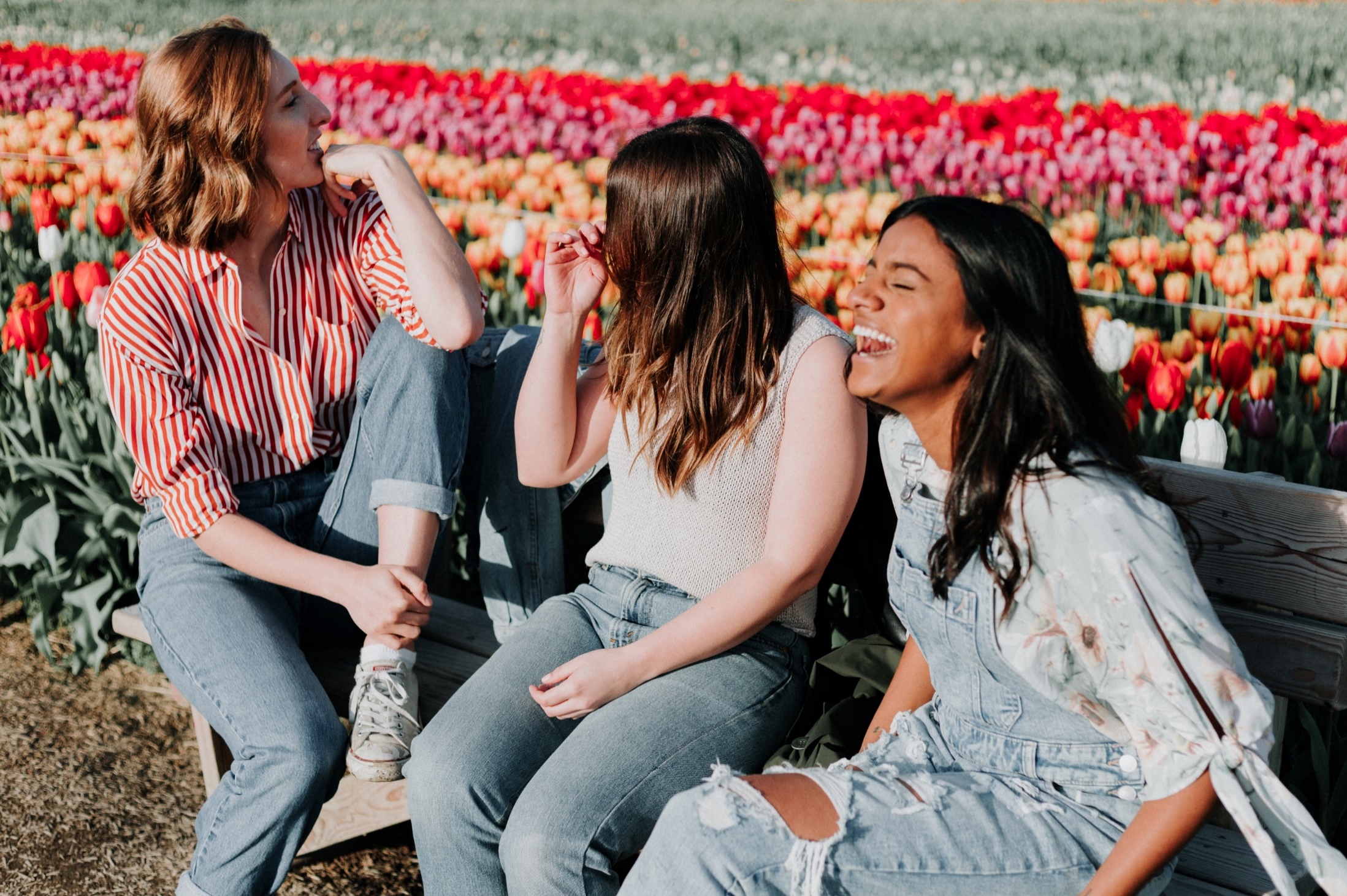 Adolescent Development
What is going on in adolescence?
    Physically/sexually
    Cognitively
    Socially and emotionally
    Morally
What are some major tasks and events?
Tasks of Adolescence
Adjust to maturing 
bodies and feelings
Develop/apply abstract 
thinking skills
Develop/apply more
complex perspective 
taking
Renegotiate 
relationship with
adults
Develop/apply new coping skills
Take on increasingly
mature roles and 
responsibilities
Identify moral 
standards, values, and
beliefs
Develop identity
(different aspects)
Understand/express more 
complex emotional experiences
Form friendships that
are close and supportive
Adolescent Brain Development
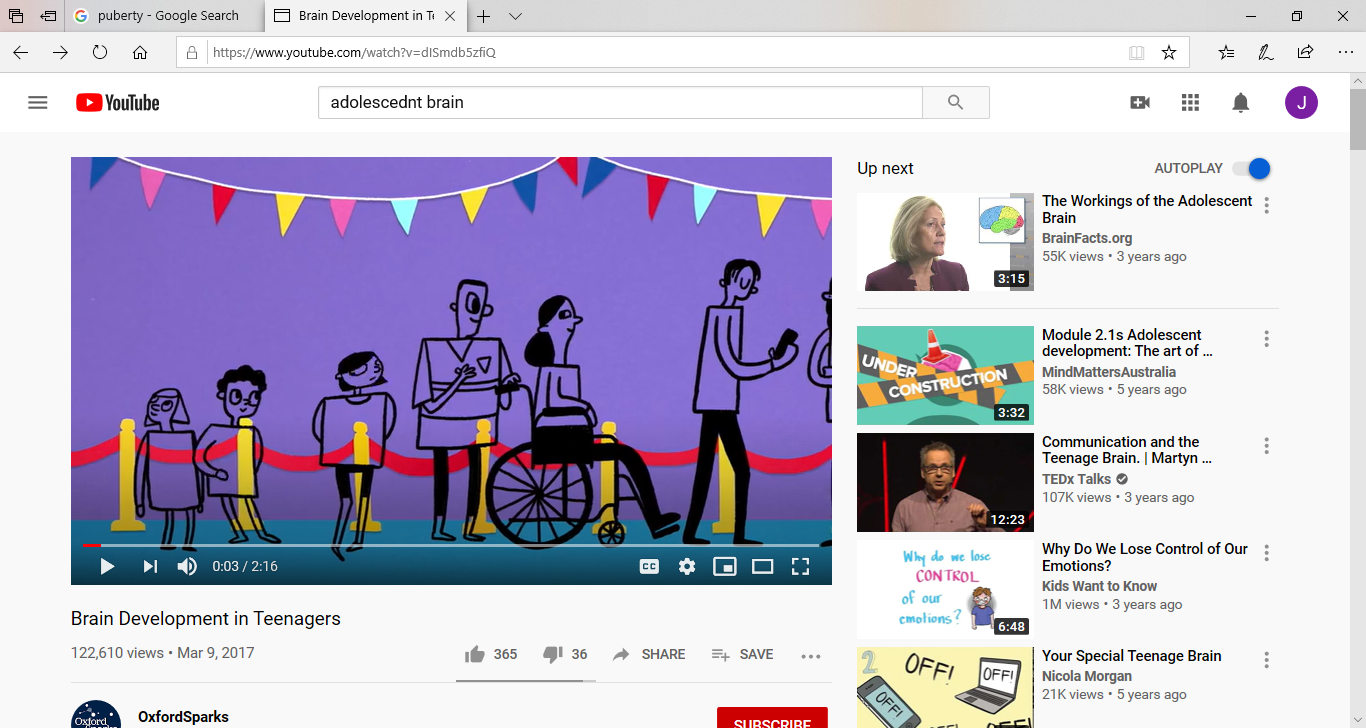 https://www.youtube.com/watch?v=dISmdb5zfiQ
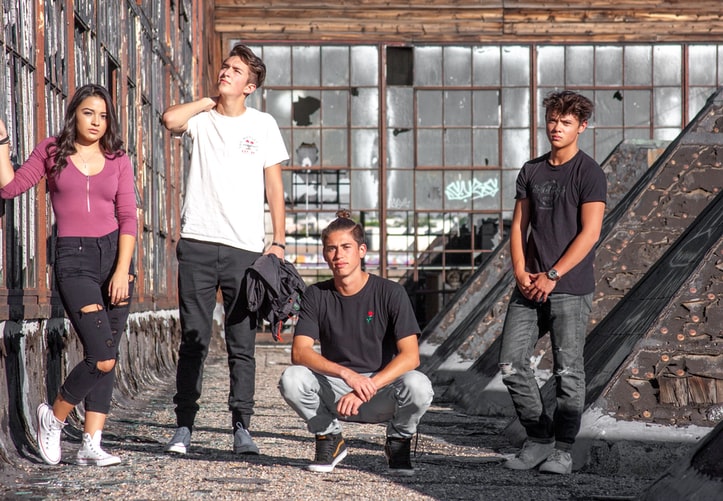 Theme:Risk Taking
Do Something www.dosomething.org
What Kids Can Do (WKCD)www.whatkidscando.org/specialcollections/service_learning/index.html
ACT for Youth Toolkit: Risk Takinghttp://www.actforyouth.net/adolescence/toolkit/risk.cfm
Theme: Identity Formation
Self-identity is how yousee yourself

Social identity is howothers see you.
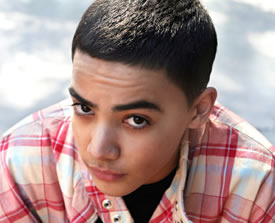 A Process of Exploration and Commitment
Resource: http://www.actforyouth.net/adolescence/identity.cfm
Multiple Social Identities
Youngest of 4 kids
3 older brothers
Female
Lebanese
Guitar player
Middle class
College-bound
Multiple Social Identities
Adolescent population is increasingly diverse

LGBTQ Youth come out earlier; identities continue to evolve
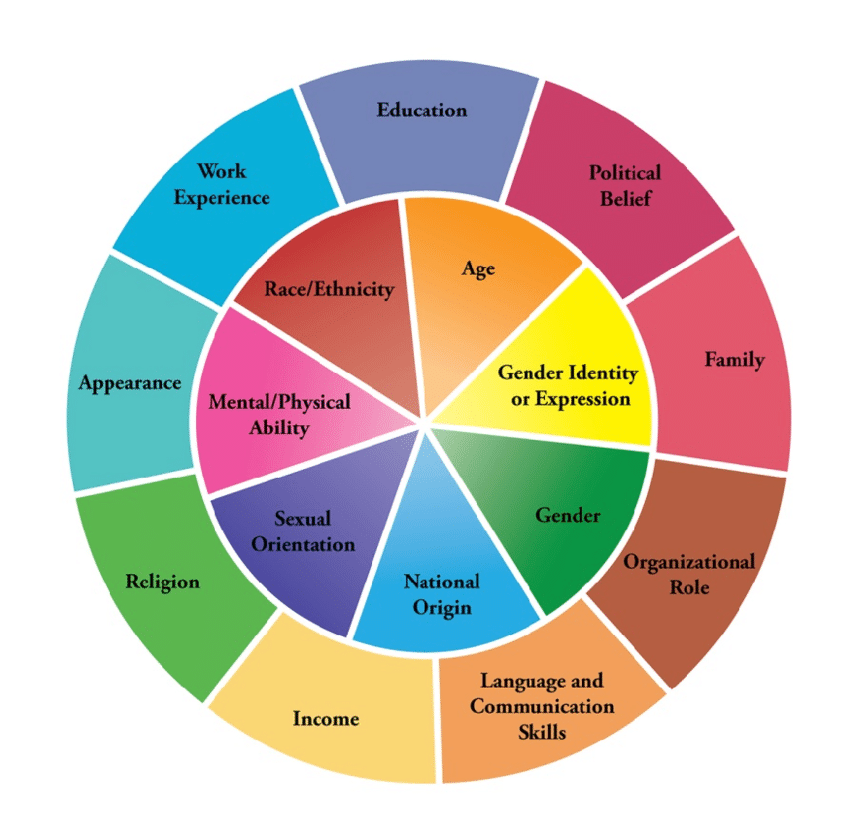 National Academies of Sciences, Engineering, and Medicine. (2019). The Promise of Adolescence
Diversity Wheel as used at Johns Hopkins University
Sense of Self
A cohesive, congruent sense of self is linked to: 

Self-esteem
Goal-setting
Emotional well-being
How can you support young people in their exploration of identity?
Theme: The New Digital World
The average 8- to 12-year-old American spent 4 hours and 44 minutes looking at screens each day in 2019

American teens, ages 13 to 18, used entertainment screen media for an average of seven hours and 22 minutes each day in 2019
https://www.commonsensemedia.org/social-media-social-life-infographic
What is the Impact?
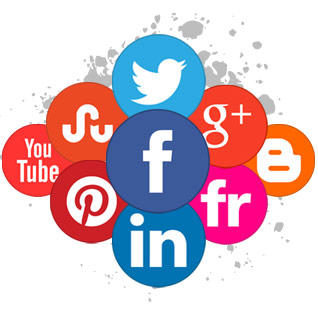 Research ambiguous
Youth with low social and emotional stability more likely to experience negative impact

Changes in: 
Connection 
Focus 
Rest
                     Christine Carter, 2020
2. Positive Youth Outcomes
6 Cs
Confidence
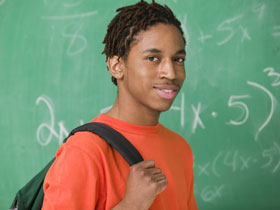 Competence
Caring
Character
Connection
Contribution
Embedded: SEL Core Competencies
Recognize one’s emotions,
values, strengths, and
limitations
Manage emotions
and behaviors
to achieve
one’s goals
Make ethical,
constructive choices
about personal and
social behavior
Show
understanding
and empathy for
others
Form positive relationships, work
in teams, deal effectively with conflict
www.casel.org
Other Outcome Models
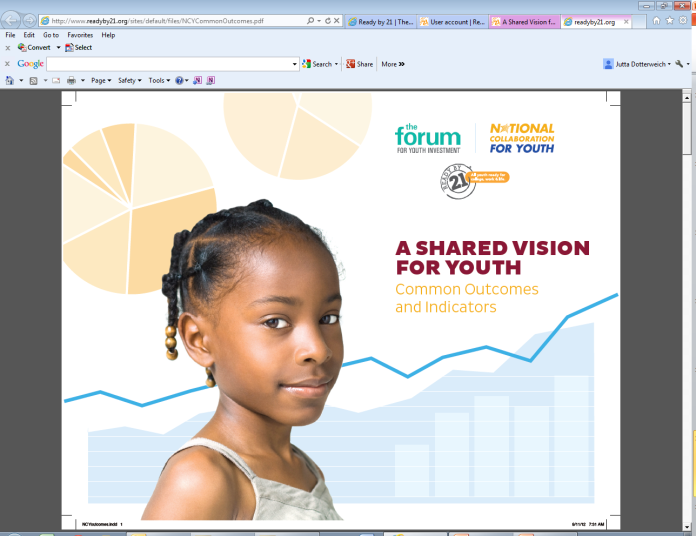 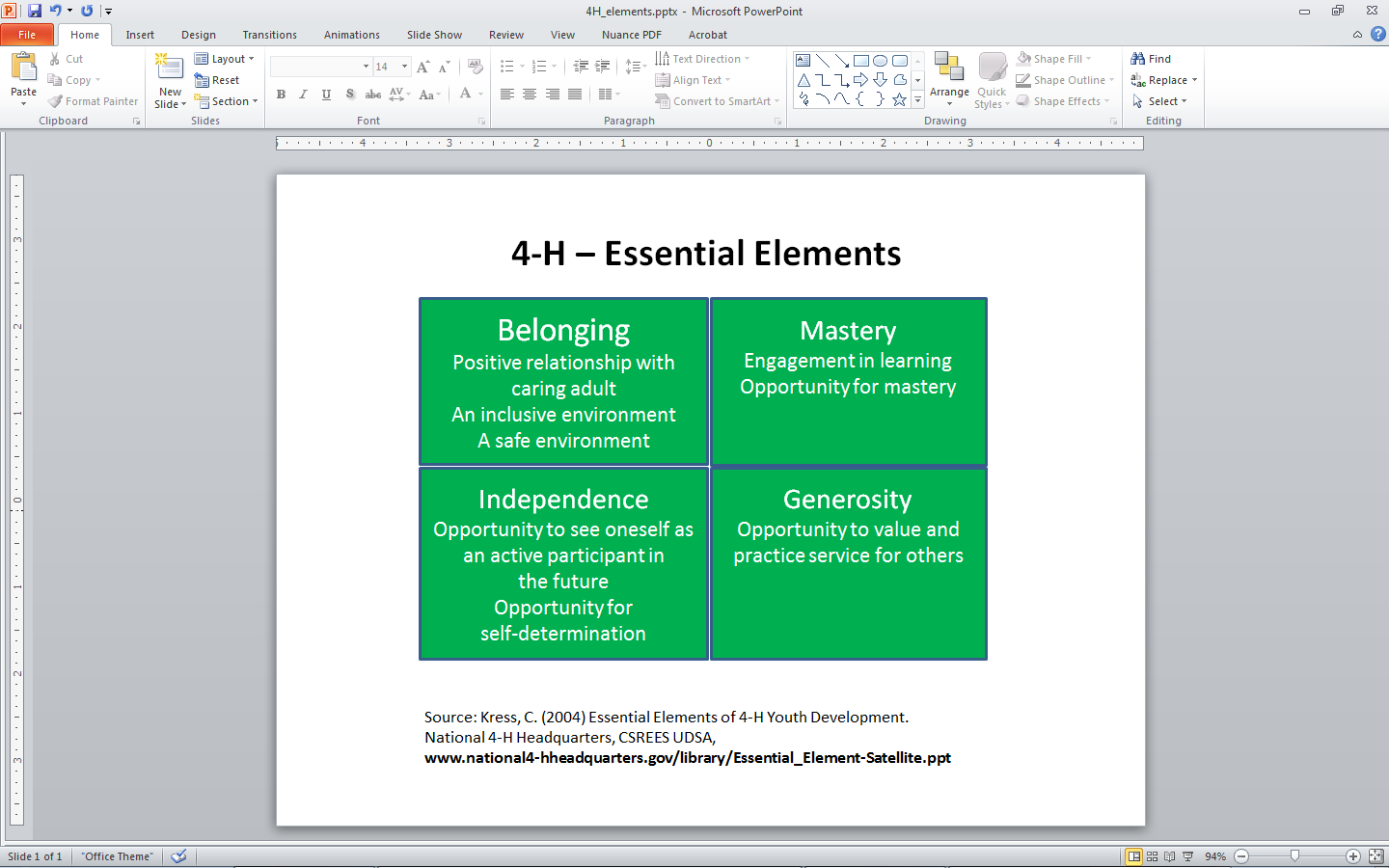 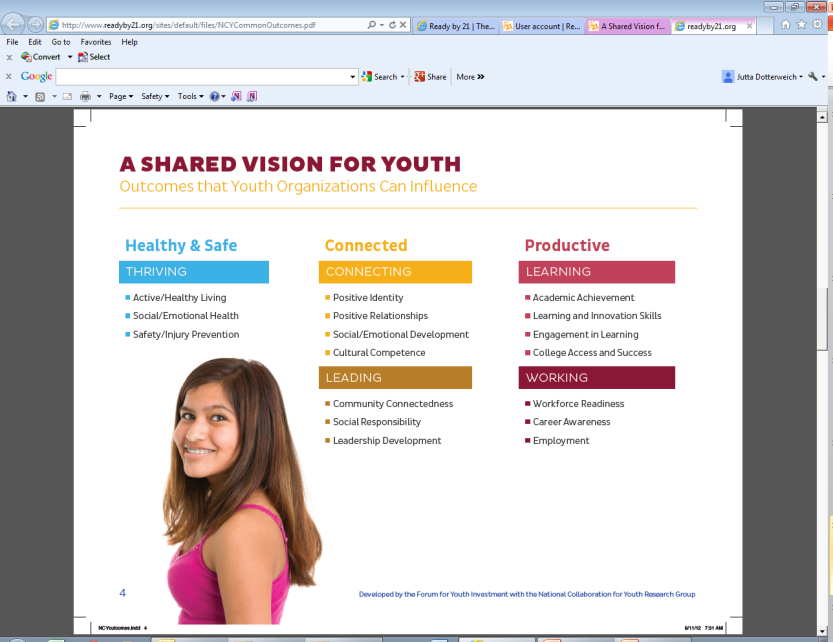 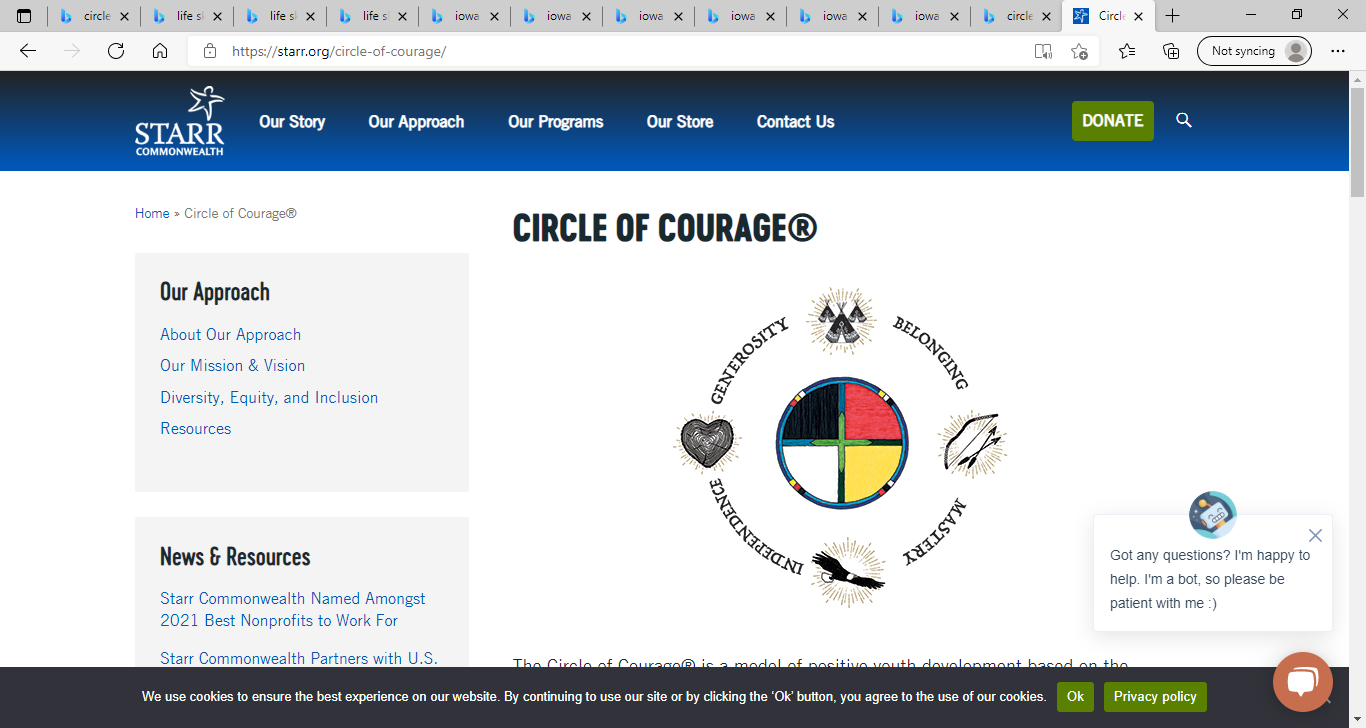 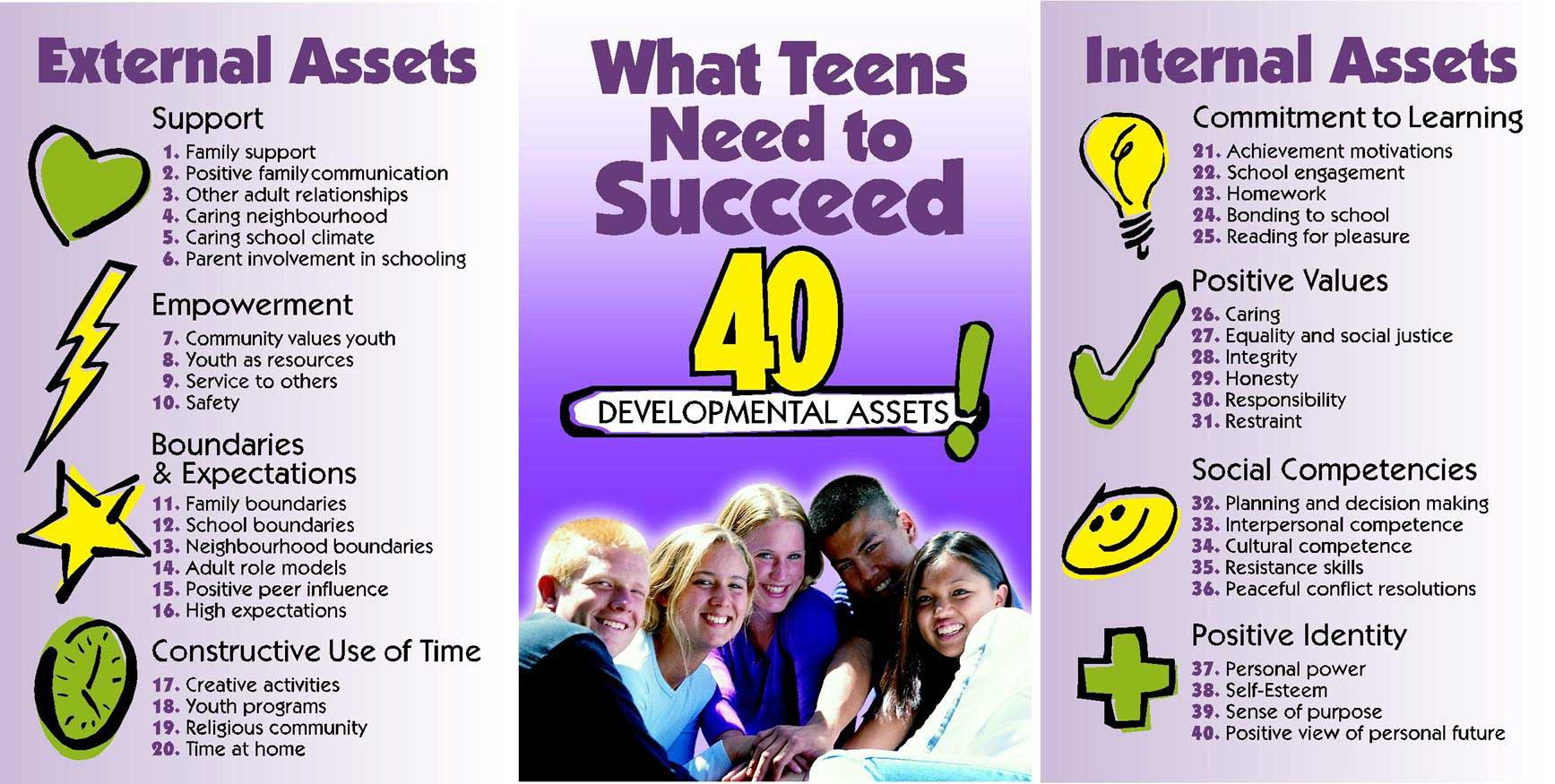 Services – Opportunities – Supports
Conducted with youth 
 Relationships and resources to support emotional wellbeing; structure and guidance; access to info and resources
Provided to or for youth 
 Intended to enhance health, safety, performance, and other forms of essential well being and physiological functioning
Supports
Services
Opportunities
Done by youth 
 Meaningful opportunities to practice and expand on what youth know and learn – either through work, service, or advanced learning
Peers
Family
Education
SUPPORTS
SERVICES
Safety
YOUTH
OPPORTUNITIES
Community organizations
Businesses/ Employment
Youth service organizations
Features of a Strength-Based Approach
People are active participants in the helping process (empowerment)
All people have strengths, often untapped or unrecognized
Strengths foster motivation for growth
Strengths are internal and environmental
Source: Saleebey, Dennis. 1992. The Strengths Perspective in Social Work Practice. Longman: White Plains, NY
Identify and Nurture Internal Strengths
Bonnie Benard. 2004
Build on Internal Strengths
You believe that young people have strengths (attitude)
You identify personal strengths (you look beyond the problems)
You teach them that they have strengths (name them, show them how they are being used, suggest how they can use them in the future)
You give it time – you persist
Nan Henderson
Home - Resiliency in Action | Nan Henderson, M.S.W., Ph.D.
Sparks
"A spark is something that gives your life meaning and purpose. It’s an interest, a passion, or a gift.“

	
Dr. Peter Benson, Search Institute
http://www.search-institute.org/sparks
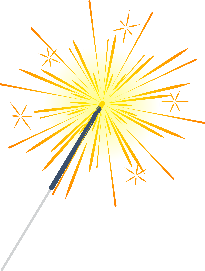 Video -  https://www.youtube.com/watch?v=3YFw8oif_qU
Developmental relationships are the active ingredients of effective interventions.

They are characterized by:
 attachment/connection
 reciprocity
 progressive complexity
 balance of power

Simple interactions are the building blocks; relationships emerge from accumulated interactions.
Developmental Relationships
Li & Julian, 2012
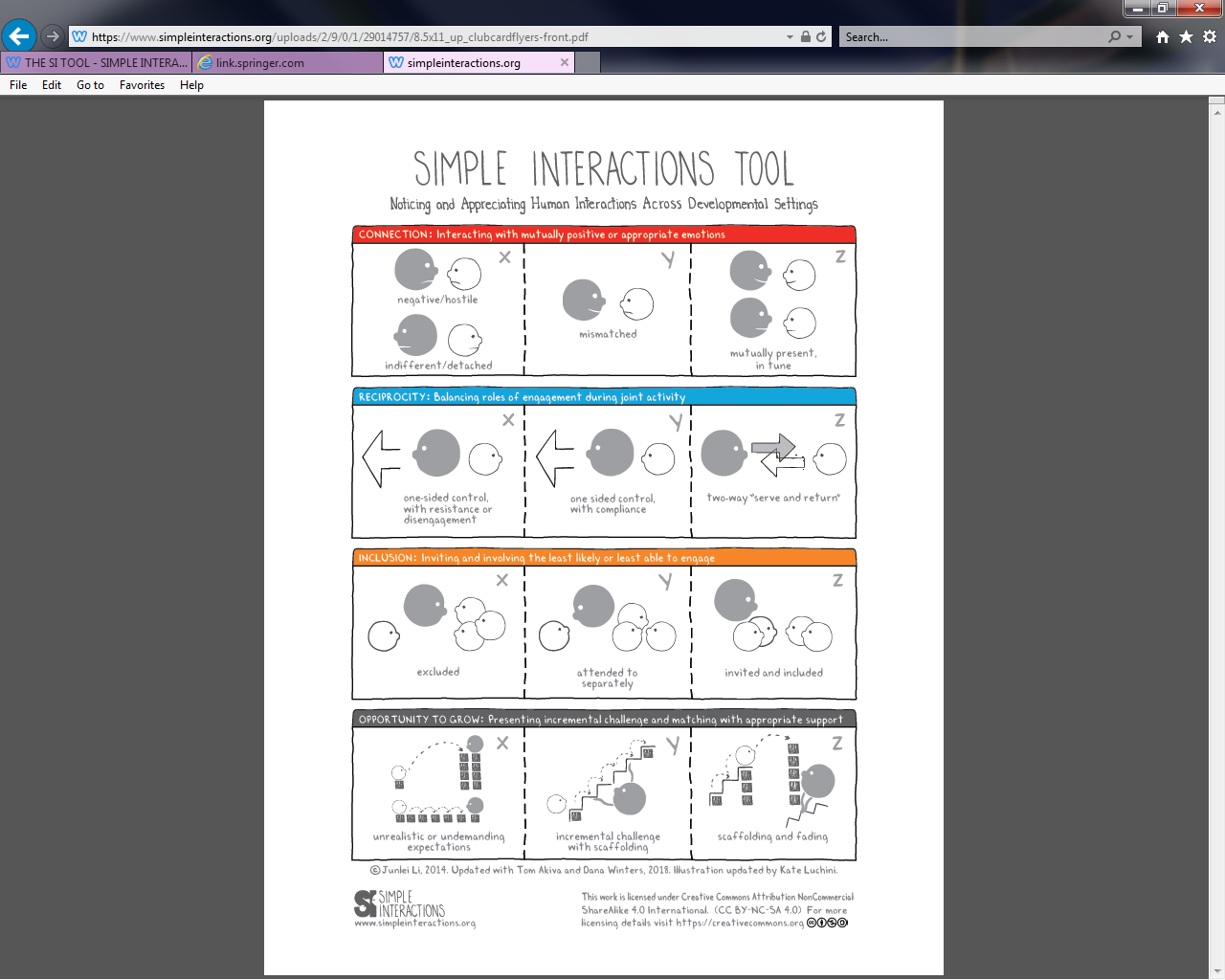 Simple Interactions Tool
https://www.simpleinteractions.org/
Developmental Relationship Framework
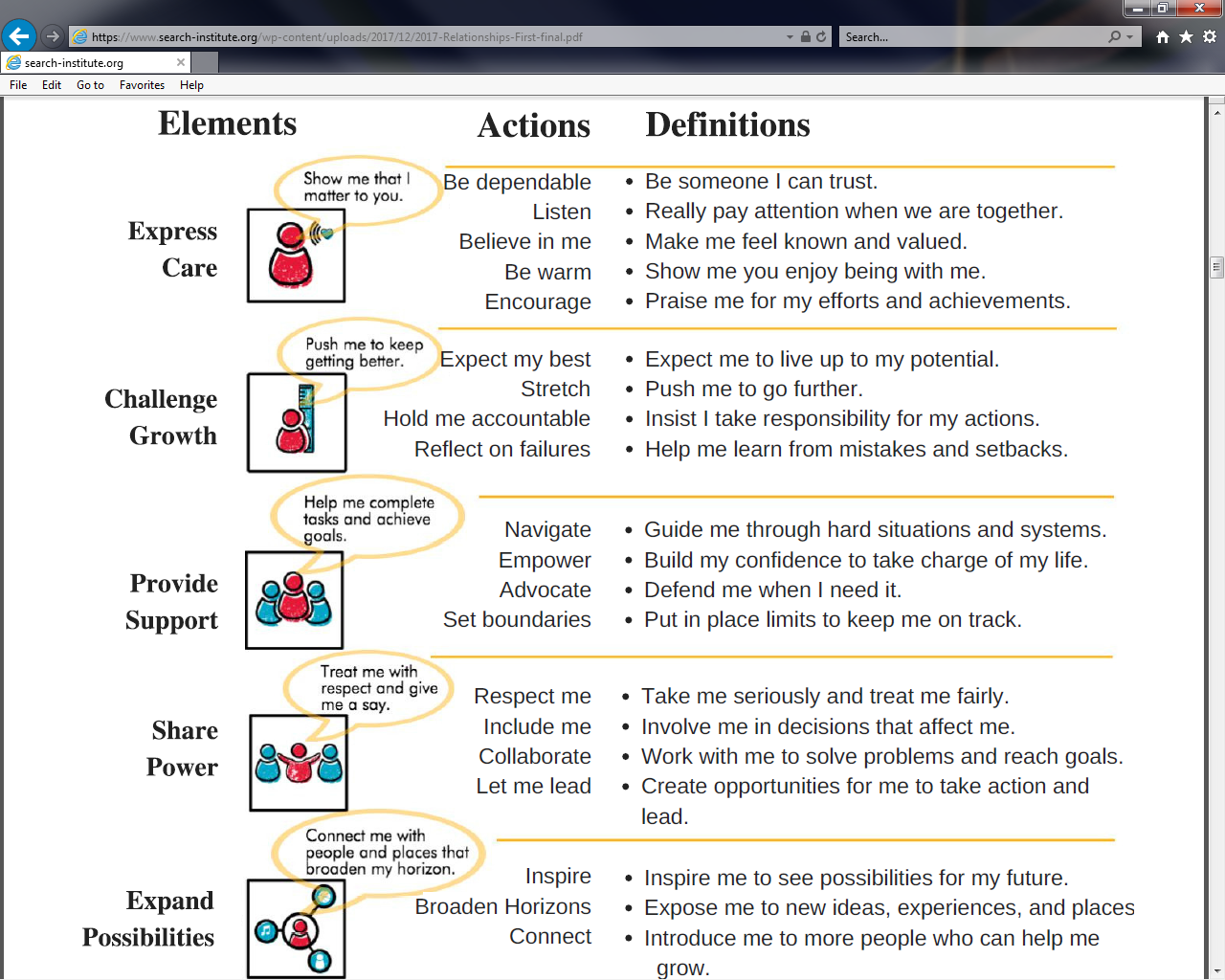 Search Institute. 2017.
Relationships First
Building Developmental Relationships
4Ss interview: https://www.search-institute.org/wp-content/uploads/2019/08/4-Ss-Interview-download.pdf
Kent Pekel’s Ted Talk: https://www.ted.com/talks/kent_pekel_getting_relationships_right
3. Youth Voice & Engagement
Youth Engagement
… can be defined as involving youth in responsible, challenging action that meets genuine needs, with the opportunity for planning and/or decision-making affecting others…         
there is mutuality in teaching and learning (between youth and adults) and … each group sees itself as a resource for the other and offers what it uniquely can provide.
		   
                                       National Commission on Resources for Youth, 1974
Examples of Youth Engagement
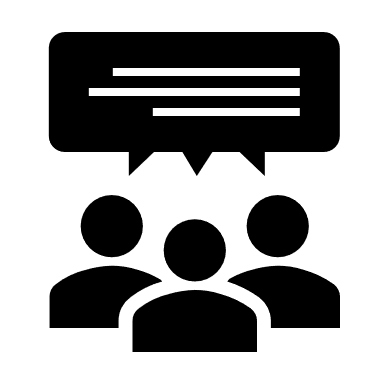 Youth in Governance
Youth Voice One Vision
(City of Rochester Mayor’s Youth Advisory Council)
https://www.cityofrochester.gov/yvov/ 

Forum  for Youth Investment: Building Effective Youth Councils.
http://www.readyby21.org/resources/building-effective-youth-councils 


Social Activism
Akiva, T., et al. (2017). Reasons youth engage in activism programs: Social justice or sanctuary? Journal of Applied Developmental Psychology 53. https://www.researchgate.net/publication/320107376_Reasons_youth_engage_in_activism_programs_Social_justice_or_sanctuary
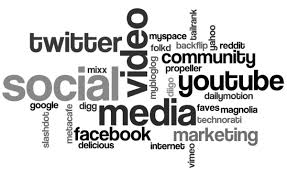 Youth in Media/ Education
Video PSA: The Accidental Bully  https://www.youtube.com/watch?v=97de0hsC7xI&list=UUSS0AF2Eg9Bbbq4QpmjasMw 
  How Youth Learn: Ned’s GR8
http://www.whatkidscando.org/featurestories/2013/01_how_youth_learn/index.html
Meaningful Roles for Young People
Leadership positions
INCREASED INFLUENCE ON ORGANIZATION
Shared Leadership
Voting members on boards
Committees (hiring, grant writing))
Voice and Consultation
Youth Forum
Advocacy
Advisory Group
Consultants
Focus groups/Surveys
Youth in media
Participation
Peer Education
Mentoring
Youth Theater
Youth as trainers/facilitators
Community Service Projects
MORE OPPORTUNITIES; MORE YOUNG PEOPLE CAN GET INVOLVED
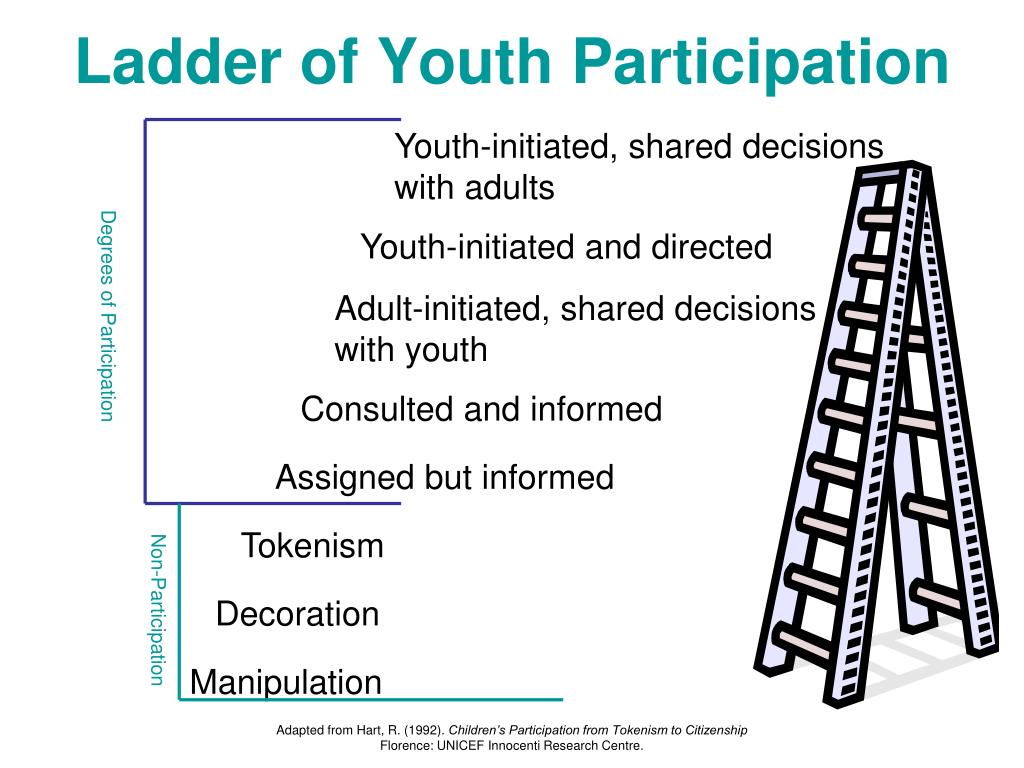 https://www.unicef-irc.org/publications/pdf/childrens_participation.pdf
Benefits for Youth
Civic Development (skills, attitudes, awareness)

Social/Emotional Development (belonging, efficacy) 

Vocational Development (skills, social capital)
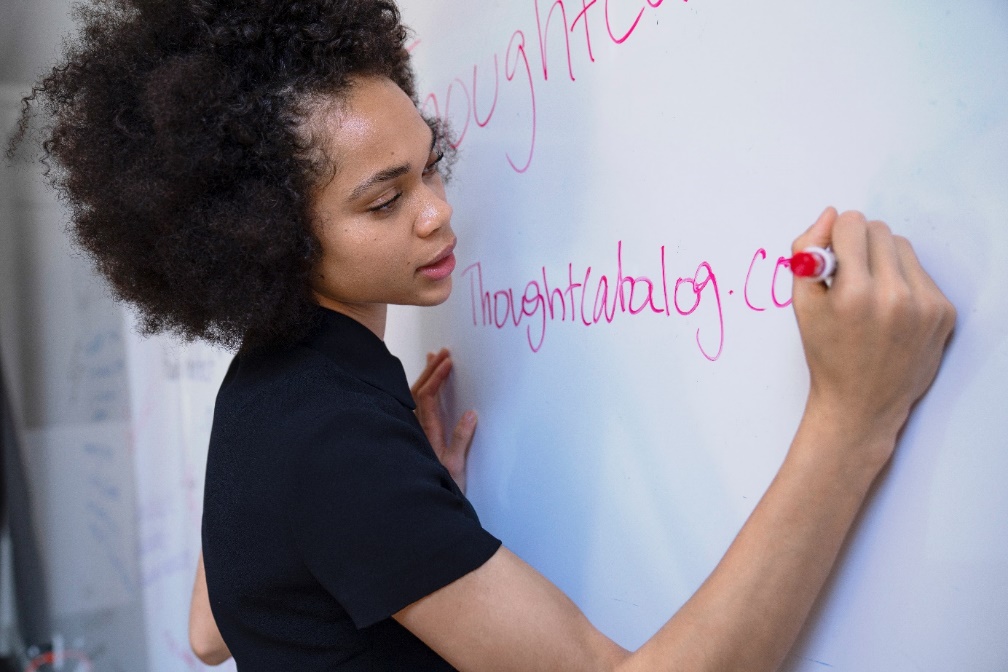 Benefits for Adults, Organizations, and Communities
Professional Development (skills, confidence)
Social/Emotional Development (connectedness) 
Organizations reflect & respond to youth concerns 
Organizations are more appealing to potential funders
Public policies/programs are more effective & equitable
New coalitions emerge to address issues
Obstacle: Adultism
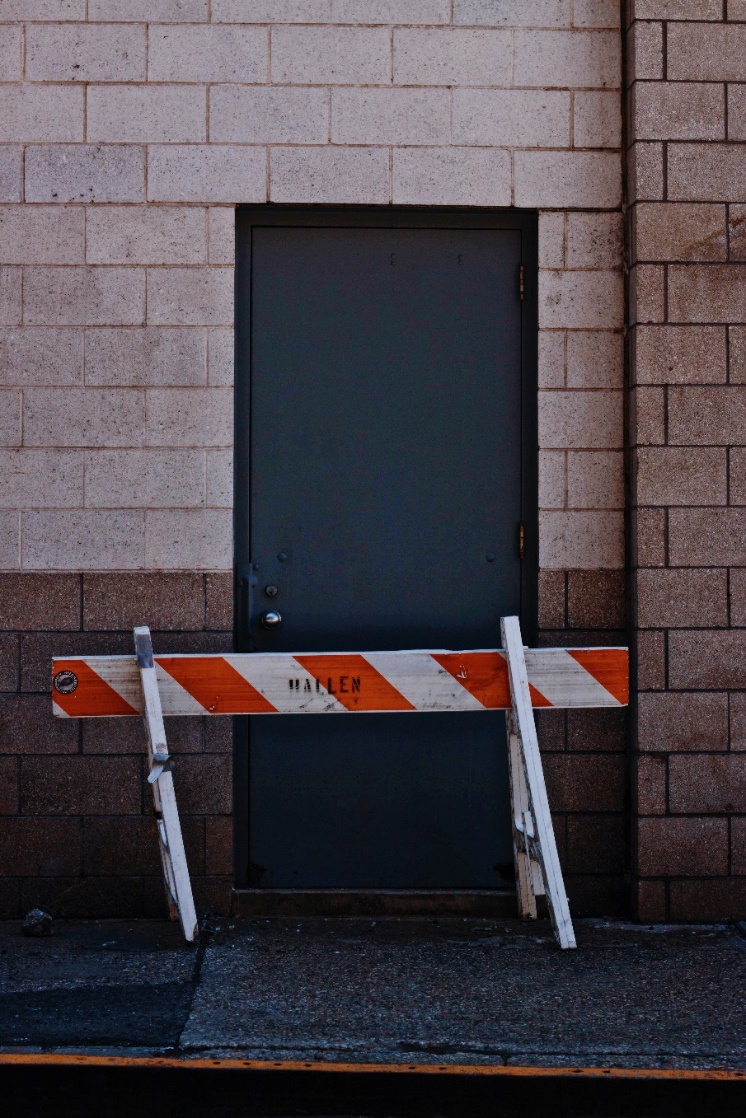 …the behaviors and attitudes which flow from negative stereotypes adults hold about youth.                            
						
John Bell, 1995
http://nuatc.org/articles/pdf/understanding_adultism.pdf
Manifestations of Adultism
Dysfunctional Rescuing
Blaming the Victim
Avoidance of Contact
Denial of Distinctiveness of Youth Culture
Denial of the Political Significance of Adultism

      Advancing Youth Development (AYD) Curriculum
Scenario 1
Two young people are planning to do a presentation about a recently completed community service project at the agency’s annual meeting. The day before the event the adult program leader sees that the young people are not that well prepared and decides to take over as the lead presenter.
Scenario 2
In a work readiness program a young person is repeatedly missing sessions and appointments (he relies on his parents for transportation). The program coordinator sees the young person as irresponsible and unreliable and decides to drop him from the program.
Scenario 3
An agency administrator uses new funding to start up an afterschool program for teenagers. He develops the program to best fit the structure of programming in his agency. 
Trying to maximize space utilization he puts the new program into a room originally designed for a nursery school.
Scenario 4
The agency decides to have young people on their board of directors. One young person is selected and asked to be on the board. The youth is expected to attend every board meeting. The board meets once a month from 7-9PM in the agency’s main office downtown.
Scenario 5
A group of young people is planning a teen center. Two group members are charged with investigating zoning regulations and related city policies. They decide to go directly to city hall to do the research. The receptionist initially ignores them; finally she asks what they are doing here. Asking to meet with a staff person at the planning department, they are told that staff does not have time to meet with them.
Defeating Adultism
Self-Reflection

 Deconstruct adultism
Youth-Adult Partnership Resource
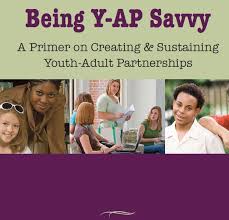 Being Y-AP Savvy: 
A Primer on Creating & Sustaining Youth-Adult Partnerships

http://actforyouth.net/resources/n/n_y-ap-savvy.pdf
Youth Adult Partnership Tools
Youth and Adult Leaders for Program Excellence (YALPE)
http://actforyouth.net/resources/n/n_yalpe-workbook.pdf
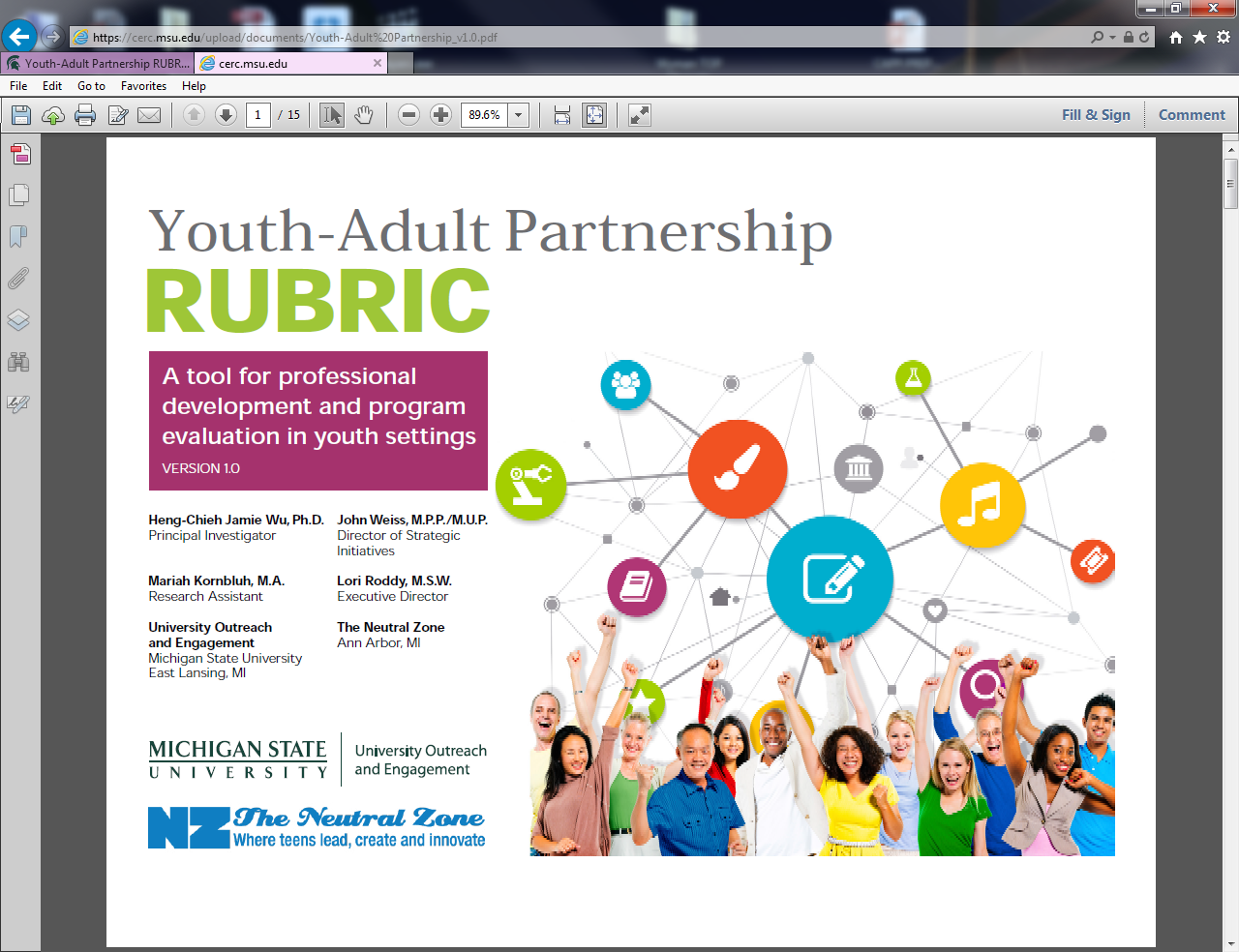 Youth-Adult Partnership RUBRIC
https://cerc.msu.edu/yaprubric
Preparing Youth (Resources)
Gardner Center, Stamford University. YELL                                             http://jgc.stanford.edu/our_work/yell.html 

Advocates for Youth. 2009. Building Effective Youth-Adult Partnerships https://advocatesforyouth.org/resources/fact-sheets/building-effective-youth-adult-partnerships/ 
Innovation Center for Community and Youth Development, National 4-H Council, National Network for Youth, Youth Leadership Institute. 2003. Youth-Adult Partnerships: A Training Manual. Youth-AdultPartnershipsTrainingManual.pdf (wisc.edu)
                        
Adolescent Health Initiative: Creating and Sustaining a Thriving Youth Advisory Council  https://www.umhs-adolescenthealth.org/wp-content/uploads/2017/02/manual-for-website.pdf
4. Youth Development Programming
Features of Positive Developmental Settings
Physical and Psychological Safety
Appropriate Structures
Supportive Relationships
Opportunities to Belong
Positive Social Norms
Support for Efficacy and Mattering
Opportunities for Skill Building
Integration of Family, School and Community Efforts


	                           National Research Council (2002)
Adolescents increasingly diverse
Many youth experience trauma, discrimination and inequities
National Academies of Sciences, Engineering, and Medicine. (2019). The Promise of Adolescence.
Diversity Wheel as used at Johns Hopkins University
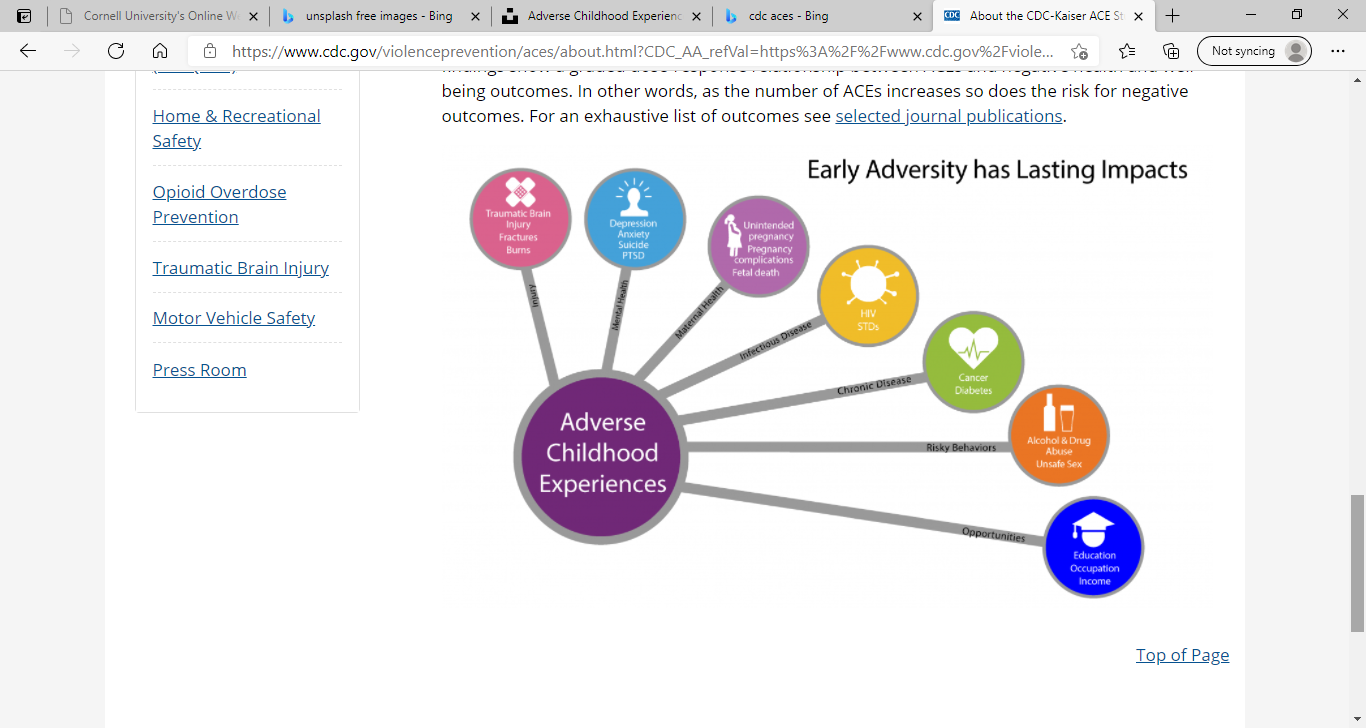 https://www.cdc.gov/violenceprevention/aces/about.html
Using a Trauma-Informed Approach
SAMHSA 2014
Resource
http://www.actforyouth.net/youth_development/professionals/inclusive-environments.cfm
Scaffolding – A Teaching Strategy
End Point
Vygotsky’s Zone of Proximal Development
Starting Point
Learning Zone
Scaffolding Process
Scaffolding Process
Example: Life Skills – Doing Laundry
Objective
Steps
Choose detergent
Choose setting
Gather dirty clothes
Do laundry
Sort clothes
Explain types of clothing (temp)
Explain types
Explain cycles
Check labels
Key Elements of Scaffolding
Break down complex skills into smaller units/steps
Assess the young person’s skill level
Work closely with the young person, providing guided support
Ensure a positive ending
Feedback
Feedback is specific and descriptive, not interpretive or judgmental
Corrective Feedback
Describe the behavior and offer an alternative action or elicit an alternative from the child, asking what she or he could have done differently.
Positive Feedback
Describe the behavior emphasizing the child’s strengths, skills, and the outcome.
What to Praise?
Intelligence?
Chooses easier tasks
Gives up faster with challenging tasks
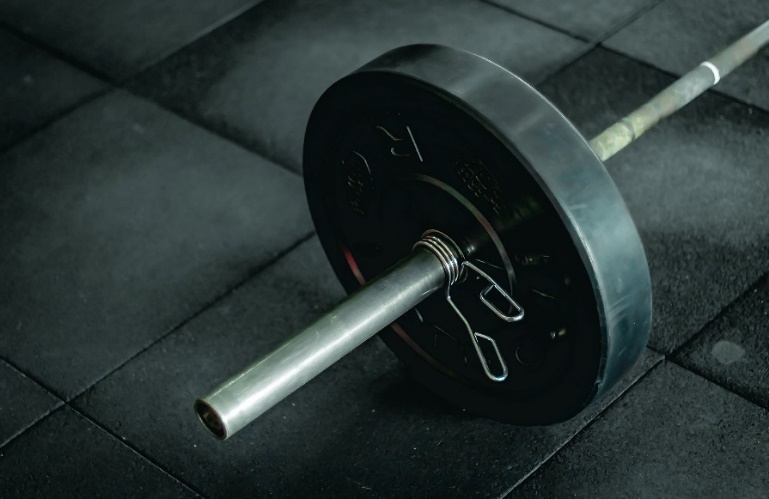 Effort?
Chooses difficult tasks
Handles failure
Video: Carol Dweck – A Study on Praise and Mindsets
https://www.youtube.com/watch?v=NWv1VdDeoRY
Active Learning
WKCD: How Young 
People Learn







http://www.whatkidscando.org/featurestories/2013/01_how_youth_learn/
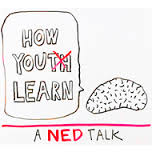 Helpful Strategies and Tools
Involve youth in planning activities and 	programming 	Hands-on learning/experiential learning
	
	Focus on the process: reflection and critical 	thinking 	
	
	
	Use multiple intelligences



	
	Collaborative learning
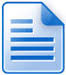 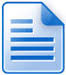 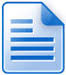 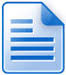 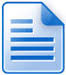 5. Youth Worker Competencies
Competencies: Content Areas
Curriculum  
-  Professionalism
Connecting with Families  
Health, Safety, and Nutrition  
Child & Adolescent Development 
Cross‐cultural Competence
Guidance  
Professional Development  
Program Management  
Connecting with Communities  
Environment
To be added:
Digital learning
Trauma-informed youth work
Frameworks of Core Competencies
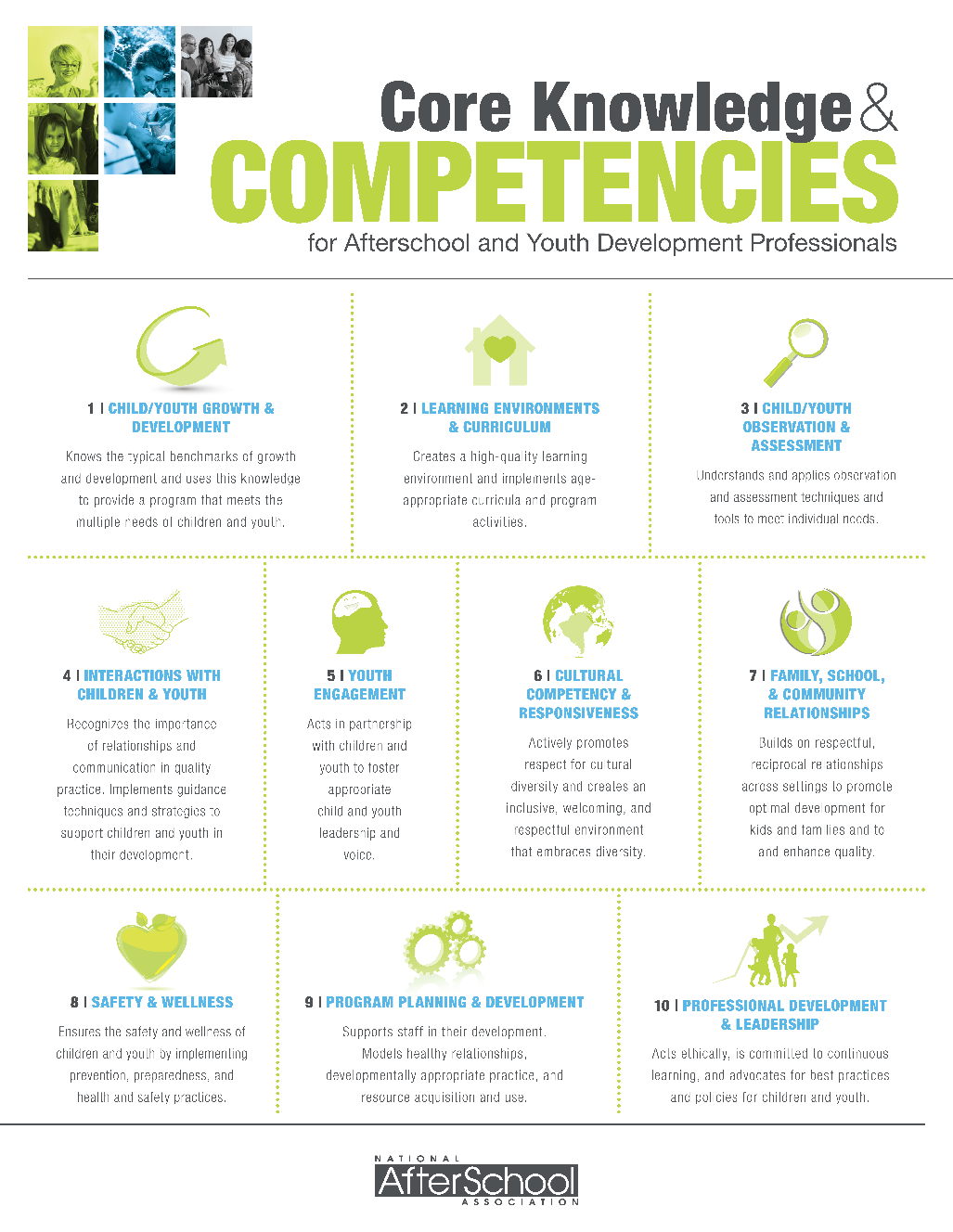 Youth Work Core Competencies Review: http://www.niost.org/pdf/Core_Competencies_Review_October_2009.pdf   

Core Competencies for Youth Workers: https://networkforyouthsuccess.org/wp-content/uploads/2014/08/DYCD_Core-Competencies-for-Youth-Workers.pdf

Core Knowledge and Competencies: 
https://naaweb.org/images/Core-Knowledge-and-Competencies-web.pdf
NYS Networks

PASE https://pasesetter.org/ 
NYS Network for Youth Success https://networkforyouthsuccess.org/ 
Association of NYS Youth Bureaus https://anysyb.net/ 
NYS 4-H https://nys4-h.org/ 

Where do you go?
In-house?
In the community? 
Online?
Ongoing Professional Development
Implicit Bias
https://outsmartinghumanminds.org/module/the-universe-inside/
Impact of biases?

Microaggressions
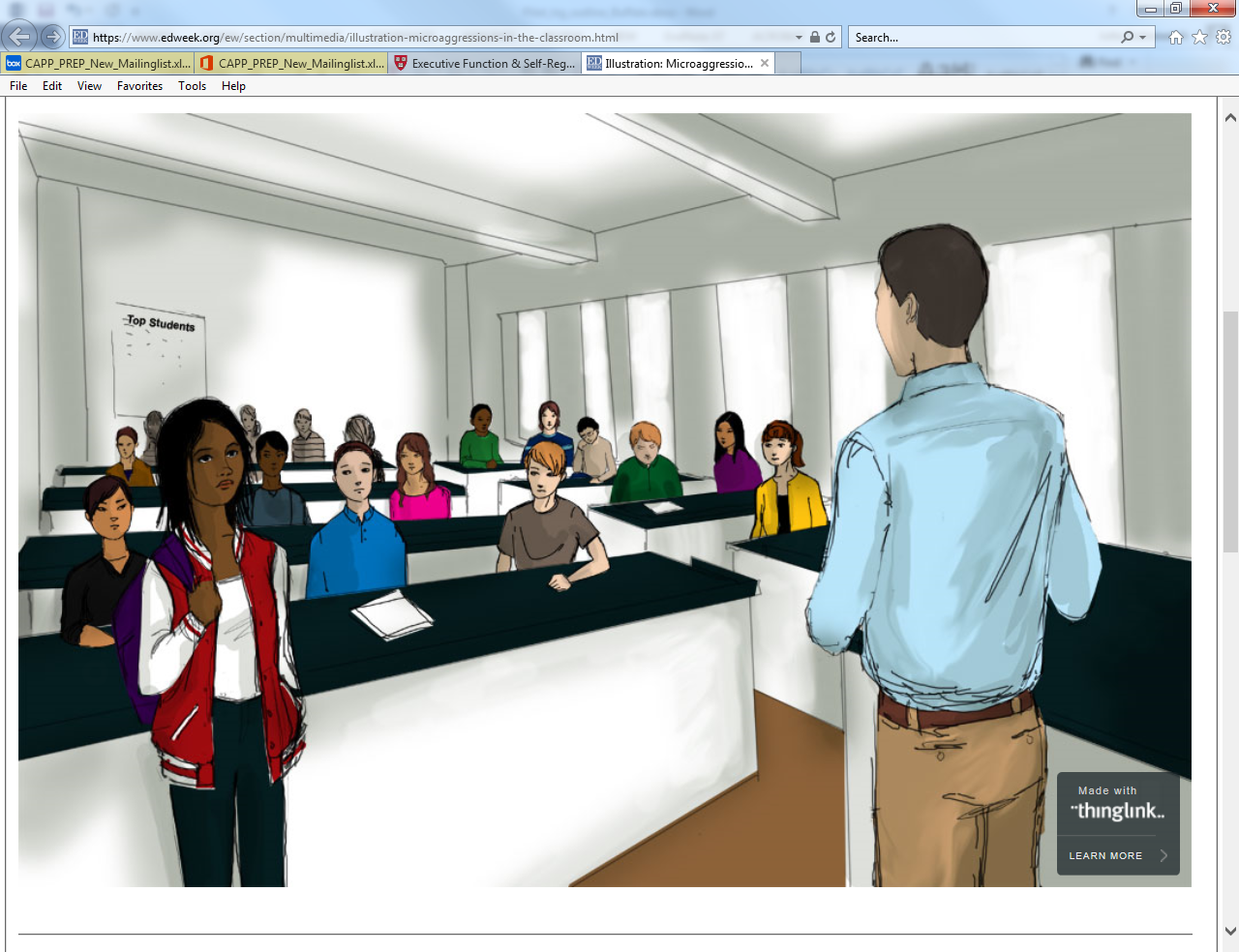 How else can our biases surface?
https://www.edweek.org/ew/section/multimedia/illustration-microaggressions-in-the-classroom.html
Attitude Check
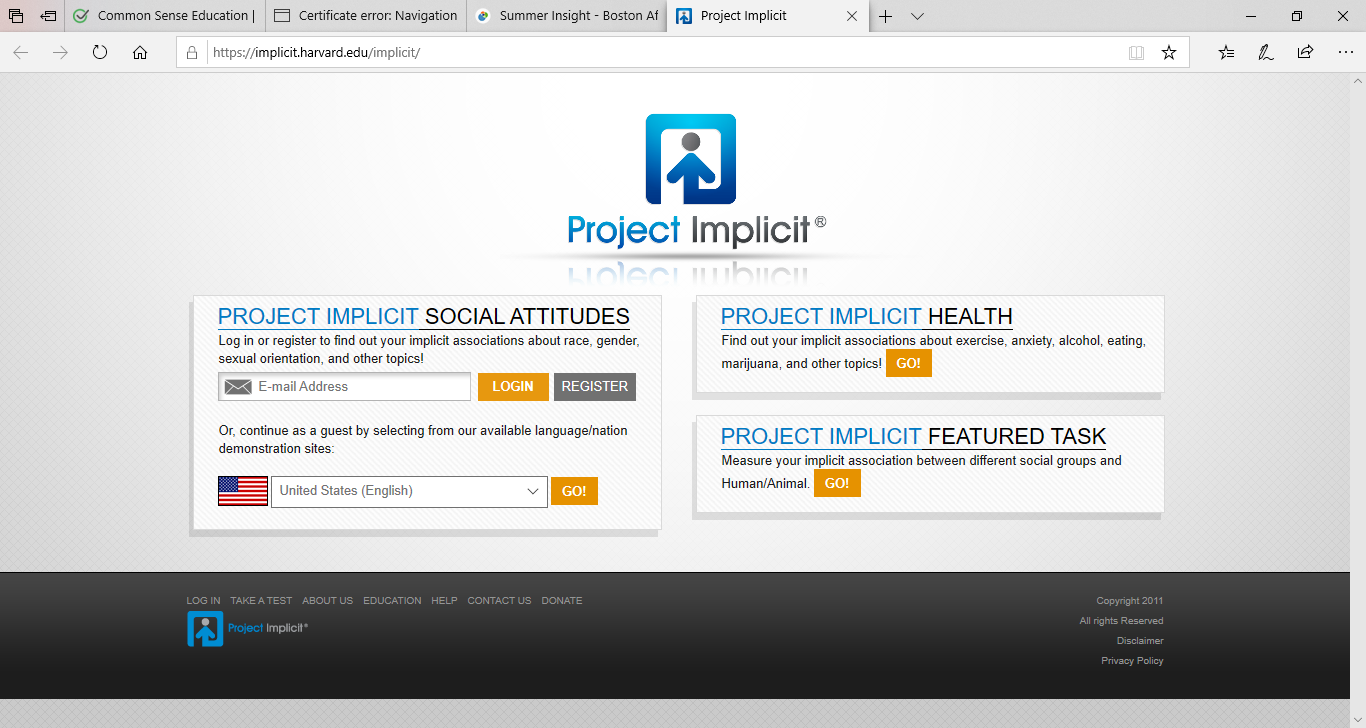 https://implicit.harvard.edu/implicit/
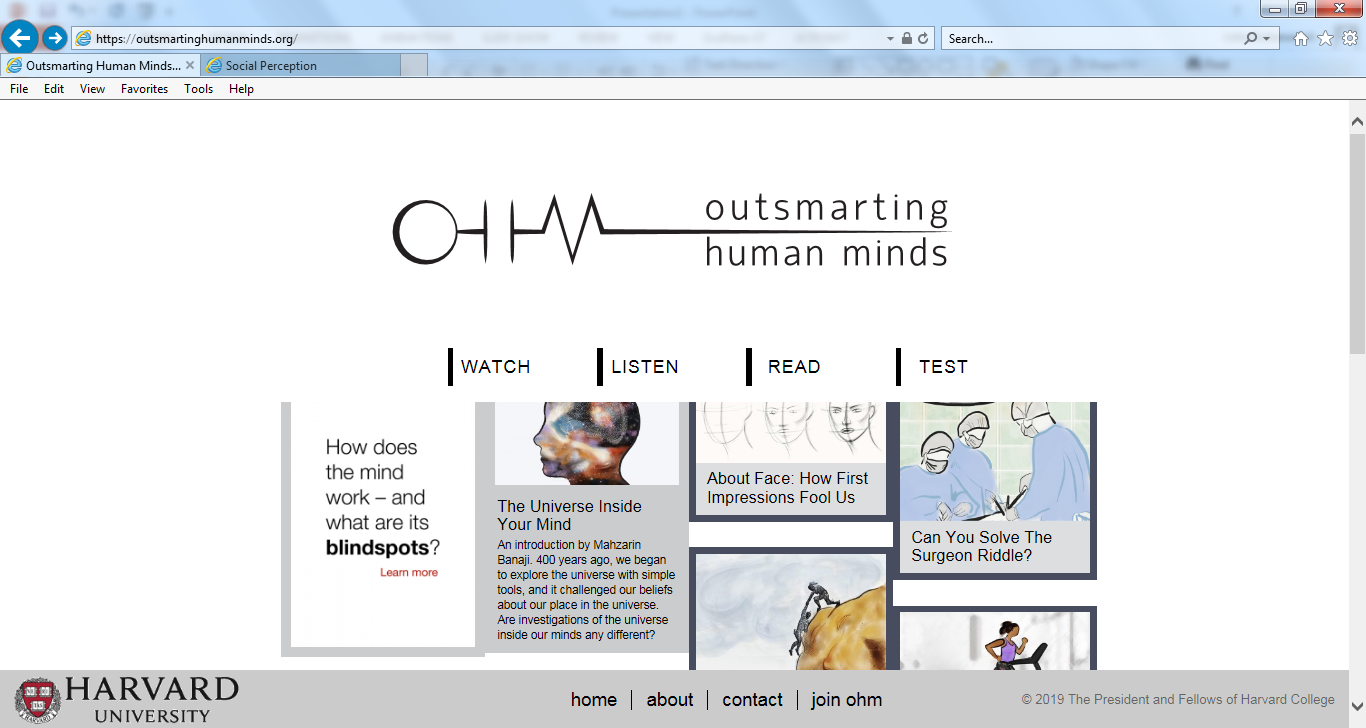 https://outsmartinghumanminds.org/
Central Tension in Youth Work
Youth workers are directed by professional norms, program and organizational objectives and expectations
                 




Youth workers engage with young people in an informal, personal manner (building rapport)
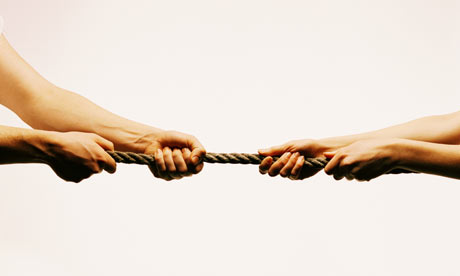 Research: Dilemmas of Practice
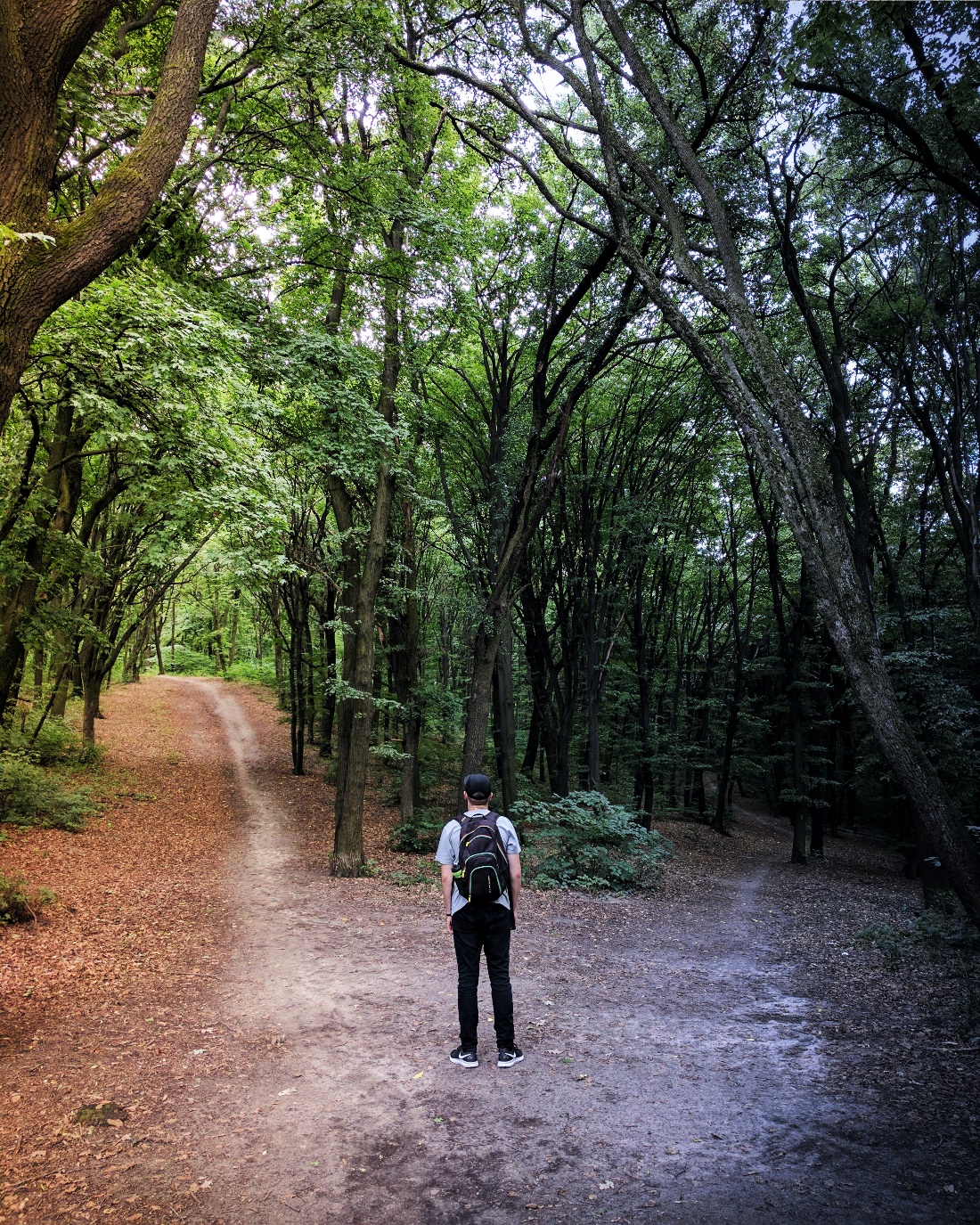 The Youth Development Experience
113 youth – 661 interviews
25 program leaders – 125 interviews
167 site observations

 Resulting in 250 dilemmas
Reed Larson, University of Illinois
www.youthdev.illinois.edu/
Process: Problem Solving Dilemmas
What are the concerns? Contributing factors?
Which are the most pressing ones? And why?
What are possible responses? (Brainstorm)
Of the possible responses which response would you choose? And why?
Any larger takeaway messages?
Moving Forward
Competencies are important
Use community resources
Set boundaries
Experience matters
Discuss and learn from dilemmas
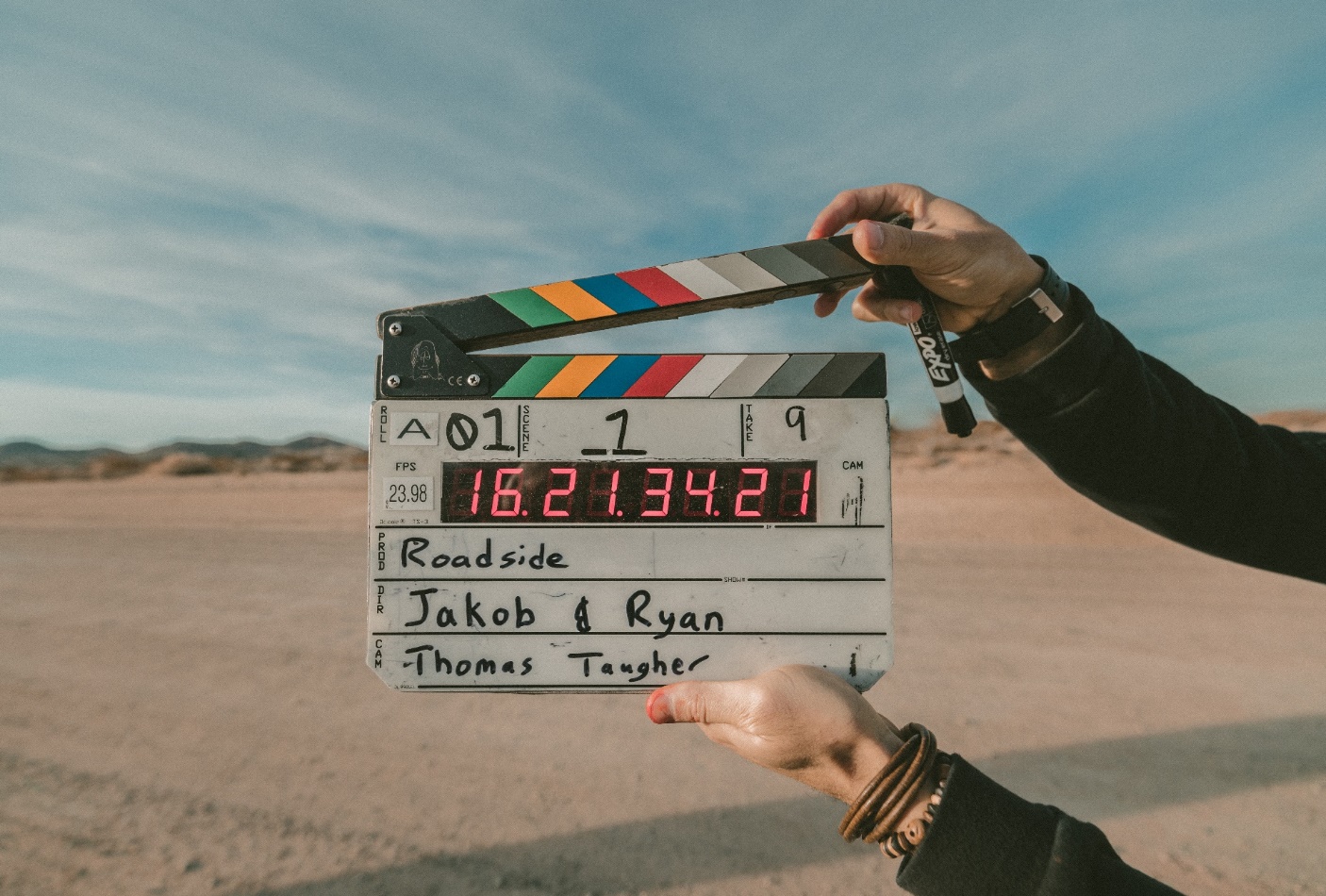 Wrapping Up
I feel…
I learned…
I never knew…
I now understand…
I wish…
I’m glad that…
I appreciate
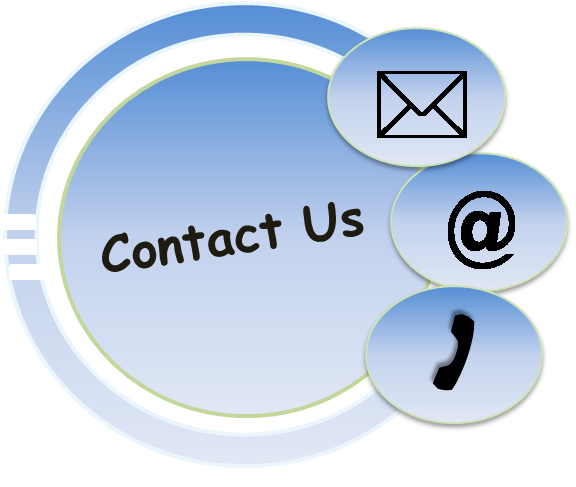